Umgründungen – Praktische Fallbeispiele
TAX Campus
Stand: April 2019
INHALTE
Checkliste Umgründungen
Steuergestaltungen – Optionen
Risiken - Steuerfallen
UMGRÜNDUNGEN - DEFINITION
Übertragung von Vermögen mit oder ohne Rechtsformwechsel
Grundsätze:
Buchwertfortführung und Steuerneutralität 	          (mit Ausnahmen)
Steuerneutralität auf Gesellschafterebene 	        (mit Ausnahmen)
Steuerliche Rechtsposition laufen weiter (zB Afa - mit Ausnahmen)
Grunderwerbsteuer bei Übertragungen von Liegenschaften
keine Umsatzsteuerbarkeit
Rückwirkungsfiktion
„Verunglückte“ Umgründung
ohne ertragsteuerliche Begünstigung – keine ertragsteuerneutrale Umgründung 
Liquidationsbesteuerung beim übertragenden Rechtsträger (fiktiver Veräußerungsgewinn)
Besteuerung bei den Gesellschaftern
erhöhte Anschaffungskosten/Buchwerte bei dem übernehmenden Rechtsträger
Grunderwerbsteuer vom fiktiven Verkaufspreis
Umsatzsteuerpflichten für fiktive Veräußerungspreise
ohne stille Reserven und Firmenwerte
Umgründung nicht erforderlich – da keine Gewinnverwirklichung droht
Quellen: § 24 Abs 7 EStG
Checkliste - Umgründungen
Buchwertfortführung – Anwendungsvoraussetzungen Gesellschaftsrechtliche Schranken (positiver Verkehrswert)
Steuerliche Auswirkungen der Umgründungen (auf Gesellschafter- und Gesellschafterebene)
Durchführung – notwendige Bilanzen, welche Meldungen, Anzeigen an Behörden sind erforderlich?
Was passiert mit Verlustvorträgen?
Grunderwerbsteuer, Umsatzsteuer, Lohnsteuer?
Buchwertfortführung - Voraussetzungen
Betrieb, Teilbetrieb, Mitunternehmeranteil, qualifiziertes Vermögen (zB Kapitalanteile)
Vertragsgrundlage (Verschmelzungsvertrag, Einbringungsvertrag, Spaltungsplan)
Vermögen mit positivem Verkehrswert
Steuerhängigkeit in Österreich bleibt aufrecht
Vorsorgemethoden (Zusammenschluss/Realteilung)
erforderliche Bilanzen
rechtzeitige Meldung/Anmeldung
Quellen: zB § 12 UmgrStG
Gesellschaftsrechtliche Schranken
positives Vermögen
gebundenes Kapital bleibt vorhanden
Eintragung in das Firmenbuch 
Gläubigerschutzprinzipien
Schutz Minderheitsgesellschafter, Arbeitnehmer
unternehmensrechtliche Bilanzen
Quellen: AktG, GmbH bzw. Judikatur  zB „Faschingsurteil OGH 11.11.1999“
Steuerliche Auswirkungen
Buchwertfortführung
Achtung steuerneutraler Buchverlust ist steuerlich nicht verwertbar
Ausnahmen von Steuerneutralität:
Auslandsvermögen (Exit-Besteuerung)
Steuerpflichtiges Confusio
Ausschüttungsfiktion
Änderung der Besteuerungsgrundsätze (Ausscheiden von Wirtschaftsgütern, zB Liegenschaften bei Umwandlung)
Ausgleichszahlungen auf Gesellschafterebene
Quellen: § 1 Abs 2 UmgrStG, § 3 Abs 3 UmgrStG, § 9 Abs 3 und Abs 6 UmgrStG
Auslandsvermögen
Exit-Besteuerung – Ratenzahlungskonzept innerhalb der EU/EWR, wenn:

Besteuerungsrecht Österreich eingeschränkt wird – Liquidationsbesteuerung – keine steuerneutrale Umgründung
Ratenzahlung: 5 Jahre Anlagevermögen, 2 Jahre Umlaufvermögen
Sofortbesteuerung außerhalb der EU/EWR-Staat oder bei Verkauf
Brexit – was nun?
Quellen: §  1 a Abs 2 UmgrStG iVm § 6 Z 6 lit. d bis e EStG
Steuerbares Confusio
Beispiel: Forderung langfristig, abgezinst (abgewertet) bei übertragener Körperschaft trifft auf Verbindlichkeit der übernehmenden Körperschaft

 Steuerpflicht entsteht im folgenden Geschäftsjahr
Quellen: §  3 Abs 3 UmgrStG
Ausschüttungsfiktion
Bei Umwandlungen von Kapitalgesellschaft auf natürliche Person fällt eine Steuerebene weg – daher:
	Ausschüttungsfiktion (Gewinnkapital: 	Umwandlungskapitel - Einlagenstand)
Quellen: § 9 Abs 6 UmgrStG
Besteuerungsgrundsätze – Umwandlung
Wechsel der Gewinnermittlungsart (Bilanzierung auf Einnahmen-Ausgaben-Rechnung und umgekehrt)
Ausscheiden von Wirtschaftsgütern
gewillkürtes Betriebsvermögen, Entnahme von Grundstücken
Rechtsbeziehungen (Geschäftsführerbezüge, Abfertigungen, Pensionen 
Trennungsprinzip (GmbH, AG) vs. Durchgriffsprinzip Personengesellschaft
Mindest-KöSt und
Verlustvorträge auf natürliche Personen
Quellen: § 9 Abs 3 UmgrStG, § 9 Abs 5 UmgrStG, § 9 Abs 8 UmgrStG, § 10 UmgrStG
Ausgleichszahlungen auf Gesellschafterebene
Grundsatz: steuerpflichtig bei Empfänger (zB Spaltung)
In der Regel: steuerliche Anschaffungskosten beim zahlenden Gesellschafter
Achtung Äquivalenzverletzungen steuerlich unbeachtlich 
(Schenkungsmeldung erforderlich)
Quellen: § 5 UmgrStG (Verschmelzung), § 29 Abs 2 UmgrStG(Realteilung), § 38 a (Steuerspaltung), § 37 Abs 4 UmgrStG (Steuerspaltung), § 6 Abs 2 UmgrStG, § 121 a BAO (Schenkungsmeldungen)
Erforderliche Bilanzen
Verschmelzung:
Verschmelzungsbilanz (StR), Schlussbilanz (UR) und Eröffnungsbilanzen (StR und UR)
Umwandlungen:
Umwandlungsbilanz (StR), Schlussbilanz (UR) – Wechsel der Gewinnermittlung auf E/A-Rechnung prüfen!
Einbringung
Stichtagsbilanz und Einbringungsbilanz (StR), Schlussbilanz (UR), Eröffnungsbilanz (UR/StR) bei neu entstehenden Rechtsträger
Zusammenschluss
Stichtagsbilanzen und Zusammenschlussbilanzen (StR), Schlussbilanzen und Eröffnungsbilanzen  (UR – sofern Bilanzierer)
Realteilung 
Stichtagsbilanzen und Realteilungsbilanzen (StR), Schlussbilanzen und Eröffnungsbilanzen (UR – sofern Bilanzierer als nachfolgende Gesellschafter, Wechsel der Gewinnermittlung prüfen
Spaltungen
Schlussbilanz, Restbilanz, Übertragungsbilanz (StR), Schlussbilanz, Spaltungsbilanz, Eröffnungsbilanz (UR)
Quellen: § 2 Abs 5 UmgrStG, § 8 Abs 5 UmgrStG, § 12 Abs 2 UmgrStG, § 15 UmgrStG, § 33 Abs 6 UmgrStG, § 220 Abs 3 AktG bzw. Verweis auf AktG
Achtung Bei Verlustabzügen
Grundsatz: objektbezogener Verlustabzug
Ausnahmen: Verlustbremsen 
verlusterzeugendes Vermögen nicht mehr vorhanden oder nicht vergleichbar
Achtung bei Anteilsübertragungen vor der Umwandlung
Grundsätzlich „Anti-Mantelkaufbestimmungen“ zu beachten
auch eigene Verluste der übernehmenden Rechtsträger können verloren gehen
Quellen: § 4 Abs 1 UmgrStG, § 10 UmgrStG, § 8 Abs 4 Z 2 KStG.
Steuerfalle Down-Stream-Merger
Buchwertverlust ist steuerneutral
Gesellschaftsrechtliche Schranken wegen verbotener Einlagenrückgewähr (übertragene Mutter muss ohne Beteiligung positives Vermögen aufweisen)
Achtung Grunderwerbsteuer (direkte Grundstücks-übertragungen und Anteilsvereinigung/ Anteils-übertragung)
Steuerliche Gestaltungsoptionen
Umwandlung: Vernichtung von negativen steuerlichen Anschaffungskosten
Was tun bei hohen Bilanzgewinnen der GmbH? – Nennkapitalerhöhung aus Gesellschaftsmitteln, Umwandlung in die Personengesellschaft
Einbringung von Liegenschaften mit Aufwertungsoption bei Alt-Grundvermögen (insbesondere bei Verkauf der Anteile danach)
Trennung von Grund und Boden und Gebäude mittels Baurechtsverträgen bei Einbringungen
Zusammenschluss: Vorbehaltszusammenschluss verhindert die Sofortbesteuerung
Spaltung statt steuerpflichtiger Verkauf
Schritt 1:
Gesellschafter
Einbringung des Betriebes 
in NewCo GmbH
NewCo GmbH
18
Schritt 2:
Nennkapitalerhöhung 
i.H. des Verkaufswertes des Betriebes
GmbH
19
Schritt 3:
NewCo GmbH
Spaltung der
NewCo GmbH
Betriebs GmbH
Cash Box GmbH
100% Investorengruppe
Altgesellschafter
20
Was wir Steuerberater wirklich machen
Auf Den Punkt Gebracht
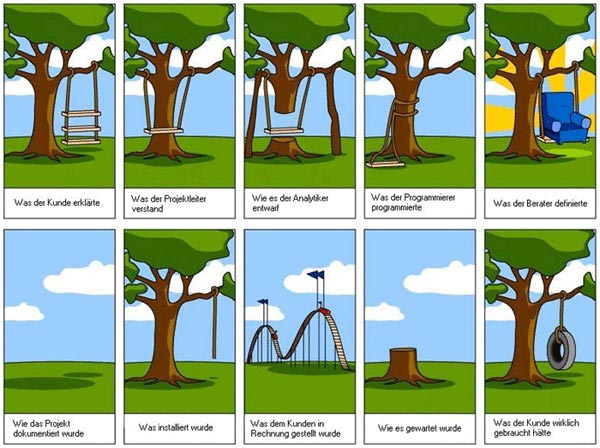